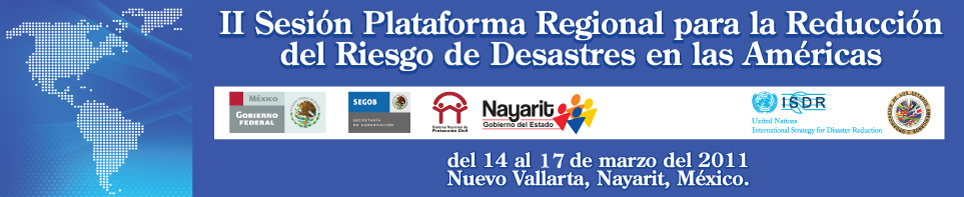 Sesión: Aplicación de la modelación probabilista para la reducción de riesgo de desastre en ciudades, sectores esenciales e infraestructura
Moderador: Fernando Ramirez
Banco Mundial
Marzo 16, 2001
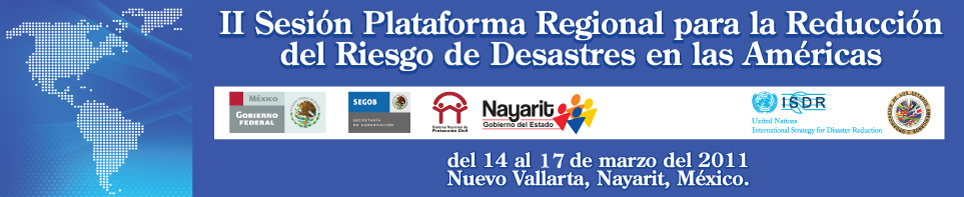 Agenda
Utilización de la aproximación probabilista en el modelamiento de amenazas y riesgo de desastre. Profesor Mario  Ordaz (45 min)

 Ejemplo de aplicaciones en curso bajo la iniciativa CAPRA (45 min):  
Riesgo símico AMSS, El Salvador.  Ing Ivonne Jaimes
 Riesgo sísmico Municipio de Pereira, Colombia). Leandro Jaramillo
 Mapa Nacional de Peligro sísmico, Perú.  Dr. Hernando Tavera

 La aplicación de modelos en el manejo del recurso hídrico y plan de contingencia del Canal de Panamá (30 min). Ing  Jorge Espinosa

 Comentarios y Preguntas
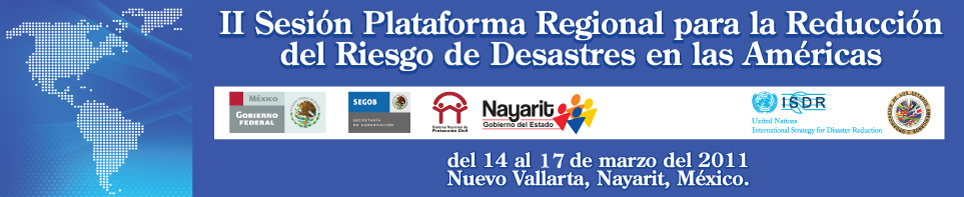 Fernando Ramirez
Banco Mundial
Pagina web: ecapra.org
framirezcortes@worldbank.org